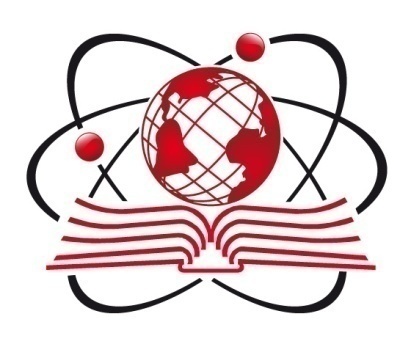 Национальный  центр  инноваций  в образовании
НЦИО
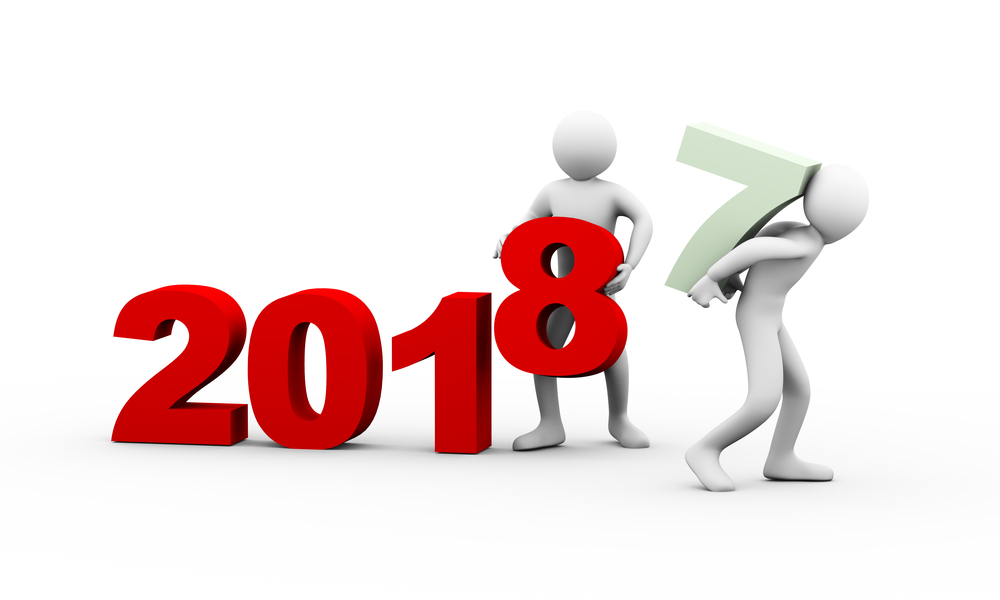 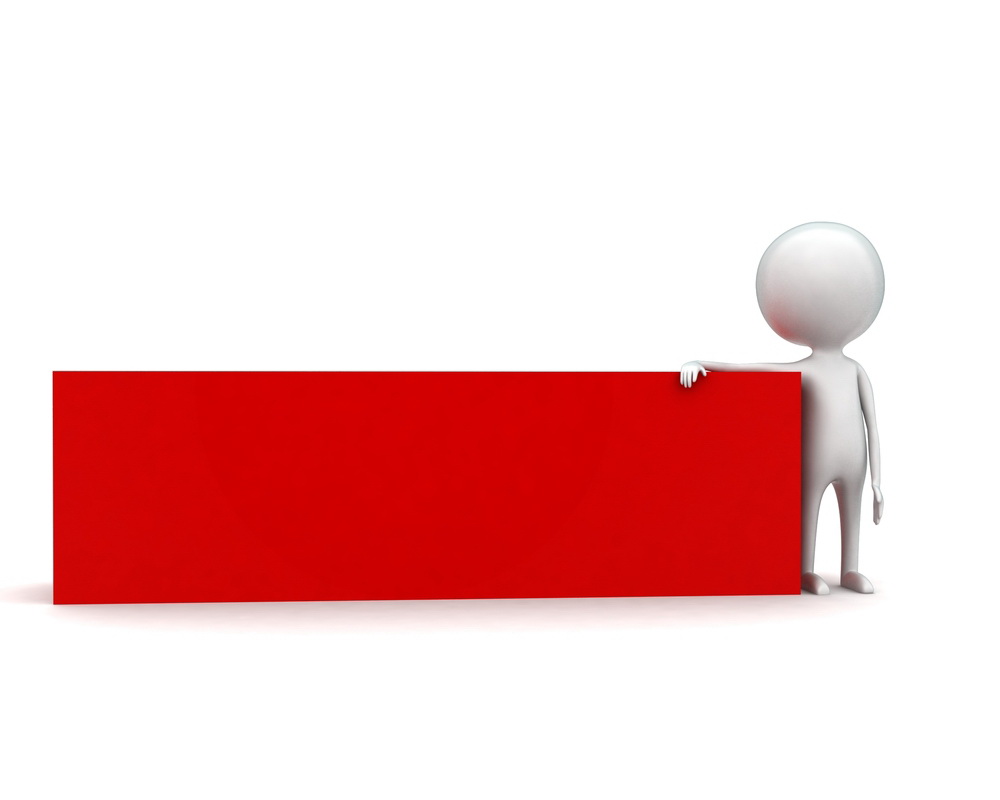 ОГЭ. Устный экзамен.
Задание 3. Повествование
Повествование – функционально-смысловой тип речи, предназначенный для изображения последовательного ряда событий или перехода из одного состояния в другое.    
       Действия, события, изображаемые в повествовании,  следуют одно за другим.
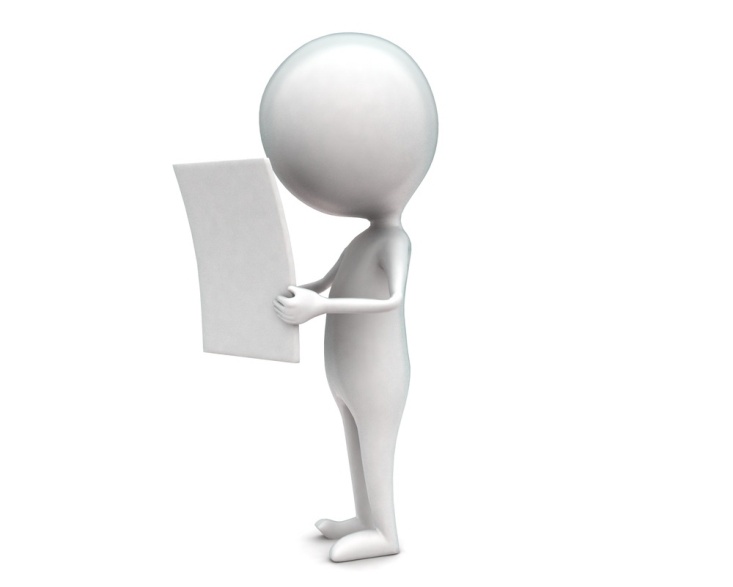 Повествование, в отличие от описания, представляет собой изображение событий или явлений, совершающихся не одновременно, а следующих друг за другом или обусловливающих друг друга. Самыйкраткий в мировой литературе пример текста повествования – знаменитый рассказ Цезаря: «Пришёл, увидел, победил» («Споткнулся, упал, очнулся – гипс»). Он ярко и точно передаёт суть повествования – это рассказ о том, что произошло, случилось.
Повествование раскрывает тесно связанные между собой события, явления, действия как объективно происходившие в прошлом. Именно поэтому главное средство такого рассказа – сменяющие друг друга и называющие действия глаголы прошедшего времени совершенного вида. Предложения повествовательных контекстов не описывают действия, а повествуют о них, то есть передают само событие, действие.
Повествование теснейшим образом связано с пространством и временем. Обозначение места, действия, название лиц и не лиц, производящих действия, и обозначение самих действий – это языковые средства, с помощью которых ведётся повествование.
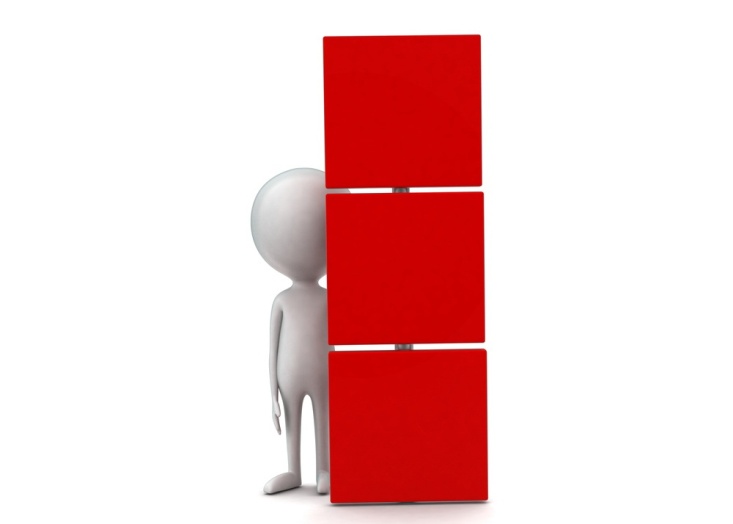 1
2
3
Повествование
событие 1 + событие 2 + событие 3 +….
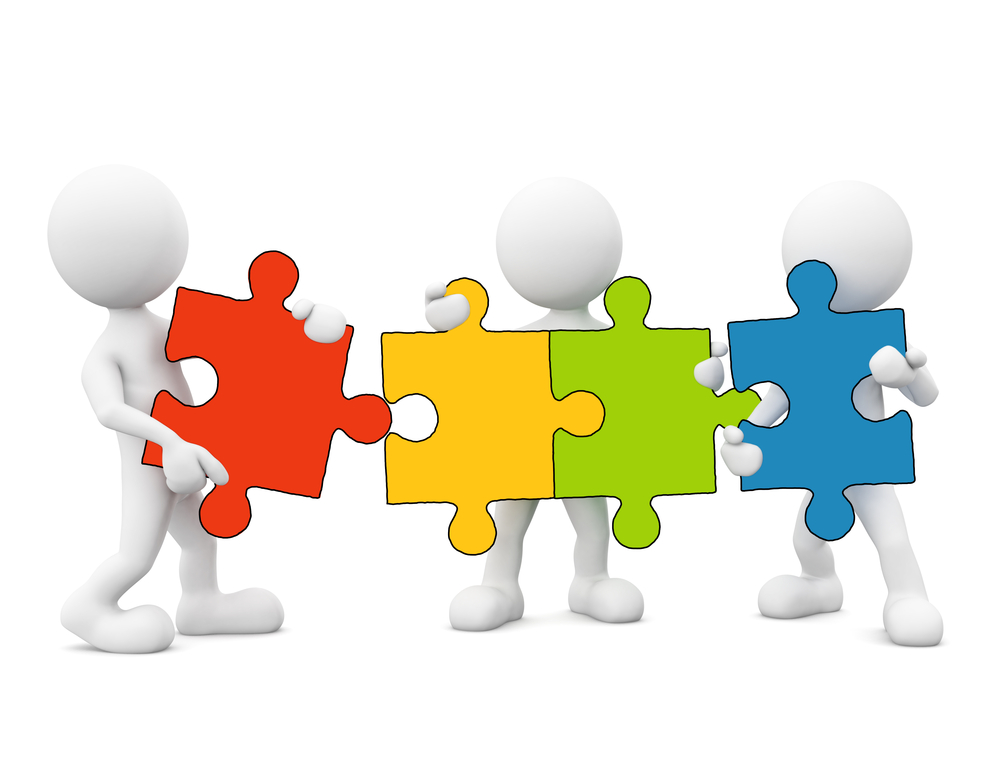 Схема повествовательного текста
Что произошло?
В каком порядке события сменяли друг друга?
1 – ое:
однажды, сначала
Герой (-и)
Действие развивается во времени
2-ое:
вдруг, потом
3-ье:
а в это время, затем, тогда
4-ое:
в конце концов
Повествование
Я увидел на самом деле на краю неба белое облачко, которое принял было сперва за отдалённый холмик. Ямщик изъяснил мне, что облачко предвещало буран.        Я слыхал о тамошних метелях, что целые обозы бывали ими занесены. Савельич, согласно со мнением ямщика, советовал воротиться. Но ветер показался мне не силен; я понадеялся добраться заблаговременно до следующей станции и велел ехать скорее.        Ямщик поскакал; но всё поглядывал на восток. Лошади бежали дружно. Ветер между тем час от часу становился сильнее. Облачко обратилось в белую тучу, которая тяжело подымалась, росла и постепенно облегала небо. Пошёл мелкий снег – и вдруг повалил хлопьями. Ветер завыл; сделалась метель. В одно мгновение тёмное небо смешалось со снежным морем. Всё исчезло. «Ну, барин, – закричал ямщик, – беда: буран!»...        Я выглянул из кибитки: всё было мрак и вихорь. Ветер выл с такой свирепой выразительностию, что казался одушевлённым; снег засыпал меня и Савельича; лошади шли шагом – и скоро стали.

            В данном микротексте рассказывается о буране, в который попал Гринёв во время следования к месту службы. Описание бурана в данном случае даётся именно как повествование, поскольку чётко соблюдена логическая последовательность событий, причём вся композиция хронологизирована: 
на небе появляется белое облачко; 
Гринёв, несмотря на колебания ямщика и Савельича, решает продолжить путь; 
ямщик пускает лошадей вскачь; 
ветер усиливается;
 начинается метель;
 метель перерастает в буран; 
обессиленные лошади останавливаются. 
            Смена событий во времени выражена с помощью глаголов совершенного вида: Я увидел облачко; я велел ехать скорее; ямщик поскакал; облако обратилось в белую тучу; пошёл снег и т.д. Те же события, которые включены в один и тот же временной отрезок, описаны с помощью предложений с глаголами несовершенного вида (ср.: Я слыхал; Савельич советовал и т.д.).
           Предложения с глаголами совершенного вида являются показателями узловых фактов, сигнализируют о смене одного события другим, причём каждое новое событие мыслится во взаимосвязи с предыдущим (в данном случае эта связь хронологическая).
Признаки повествовательного текста
Коммуникативная цель –  информировать о событии или действиях кого-либо.
Основной вопрос к тексту: «Что произошло с …..?»
Основная мысль – ответ на основной вопрос («С (кем-либо) произошло следующее...»
План построения повествования:
сообщение о действующем лице;
указание на место и время событий;
рассказ о действиях с указанием их особенностей и последовательности во времени;
указание на итог действий, завершение повествования.
вывод.
5. В тексте имеются слова и словосочетания, показывающие соотношение действий во времени и пространстве (однажды, сначала, только что, как-то зимой (осенью, летом, весной), в праздник, на каникулах,  на прогулке, потом, тогда, а в это время и т.п.)
6. В тексте много глаголов совершенного вида, обозначающих конкретные действия.
7. Для текста характерна цепная связь между предложениями.
Типичные грамматические средства оформления текста.
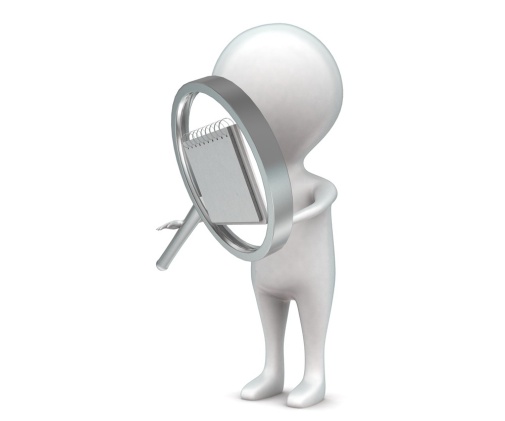 Структура и языковые средства
Моя первая победа над собой (повествование на основе жизненного опыта)
Расскажите о том, как Вы впервые одержали 
победу над самим собой.
Не забудьте рассказать, 
что может стать причиной недовольства собой;
какие события послужили причиной Вашего желания побороться со своими привычками и пристрастиями;
какие действия помогли Вам победить самого себя;
изменились ли Вы и Ваш мир после этой победы и каким образом.
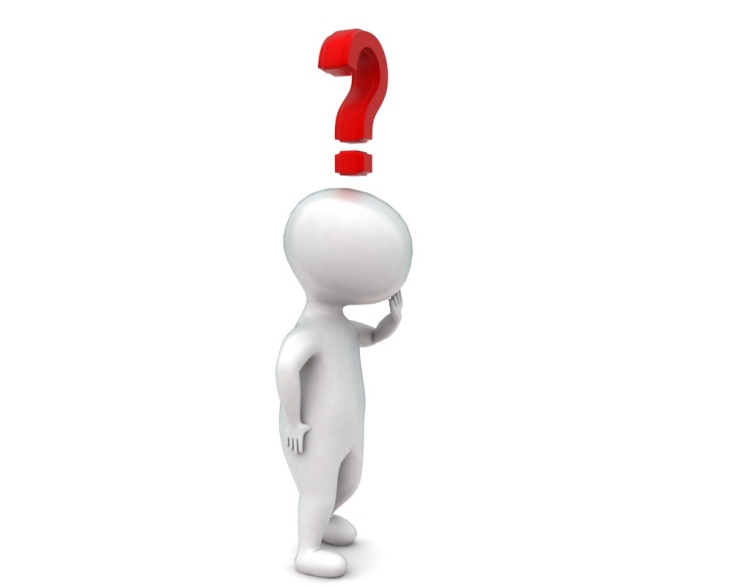 Композиция повествования
1. Начало повествования. Возможные варианты:
обращение к адресату:
Что для вас победа над собой?.. 

общая мысль монолога:
 Главной победой можно считать победу над собой. Ведь нужно быть достаточно сильным, чтобы суметь признать свои собственные ошибки и исправить их.
общепринятая истина, высказанная в афористической форме:
     С собой тяжелее всего бороться, потому что с собой проще всего договориться.

ссылка на авторитетное мнение, соответствующее теме высказывания:
По утверждению Платона, «победа над собой есть первая и наилучшая из побед. Быть же побежденным самим собой всего постыдней и хуже". 

место, время, действующее лицо:
В прошлом году со мной в школе произошла следующая история.

2. Середина повествования. Структура самого повествования может быть различной. Можно следовать естественному порядку событий. Можно начать с некоторого необычного, яркого момента, которое было не в начале, а в середине или в конце события и т.д. (ср. композицию романа М.Ю. Лермонтова «Герой нашего времени»).
Конкретная композиция зависит от конкретных задач, которые ставит перед собой автор. Но в любом случае риторики рекомендуют «нагнетать» степень заинтересованности адресата, продвигаясь к кульминации истории, которая и завершает середину повествования.
3. Конец повествования обычно содержит развязку истории. Она должна быть рассказана так, чтобы соответствовать началу и середине. После развязки может следовать вывод из всего повествования.
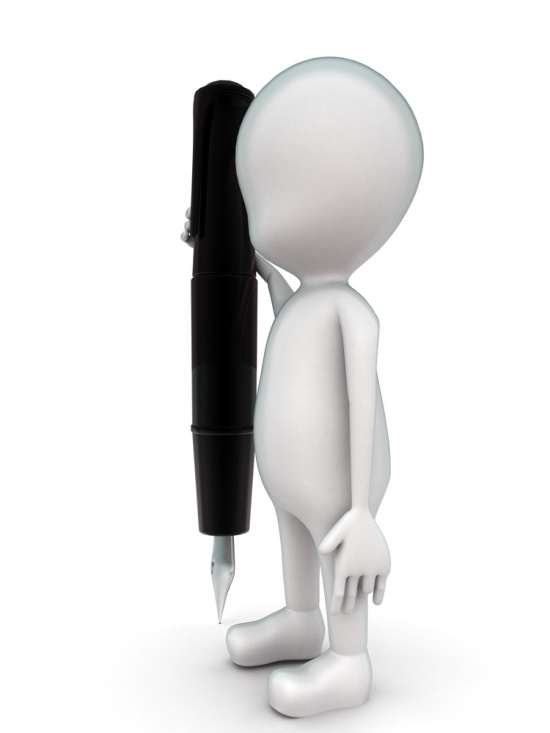 Создаём текст повествовательного типа речи
Начните с предложения, которое содержит тему. В  нем могут быть слова как-то раз, однажды и др., обозначающие время и место события. 
Опишите действия, но не просто перечислите их, а покажите своё отношение. Для этого используйте глаголы совершенного вида прошедшего времени с различными оттенками значений: не побежал, а помчался, полетел, рванул с места и т.п.
Добавьте к ним наречия, отражающие
пространственно-временное расположение (вчера, сегодня, позавчера, сверху, справа и т.п.)
настроение (весело, грустно, уныло, счастливо и т.п.),
4. Используйте слова, подчеркивающие последовательность действий (потом, затем и др.) 
5. Используйте вводные конструкции (к радости, к огорчению, к счастью, к досаде).

6. Сделайте свою речь эмоциональной, используя восклицательные, вопросительные, побудительные предложения. 
Обратите внимание! Каждое новое событие в Вашем монологе должно быть связано с предыдущим!
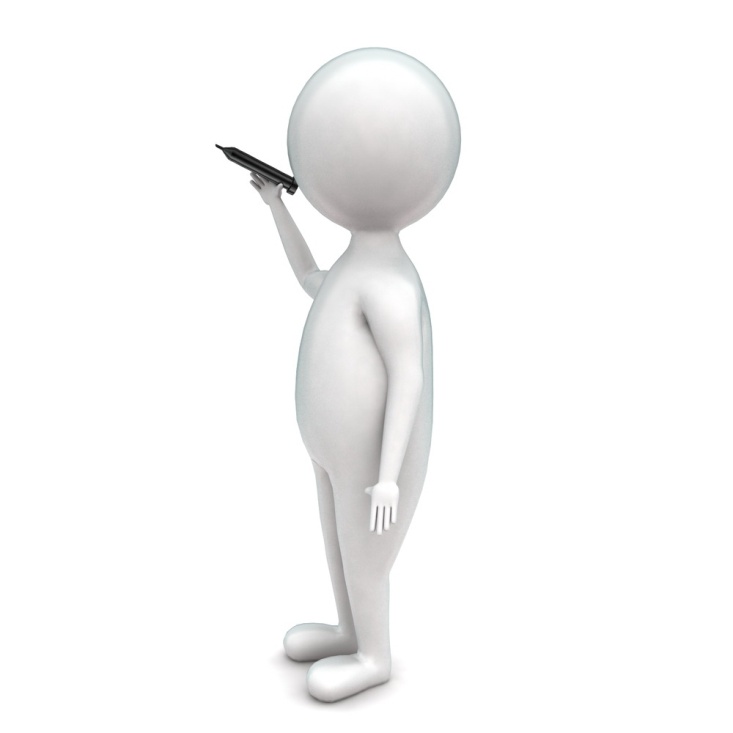 Пособие предназначено для эффективной подготовки к устной части основного государственного экзамена по русскому языку и содержит тренировочные задания, а также советы и рекомендации, позволяющие избежать типичных ошибок в устном ответе.
         Работая с пособием, учащиеся научатся
	грамотно, правильно и выразительно читать и пересказывать тексты;
	выстраивать монологи и диалоги на заданные темы в соответствии с определённым типом речи;
	излагать материал на основе личного жизненного опыта;
	представлять и аргументированно отстаивать свою точку зрения в диалоге;
         Пособие рекомендовано учащимся 8-9-х классов, учителям и методистам и может быть использовано на уроках и для самостоятельной подготовки.
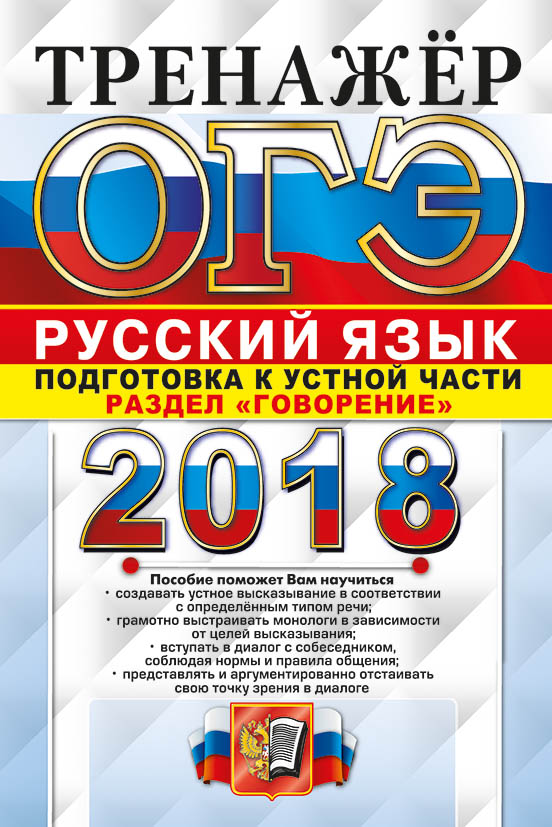 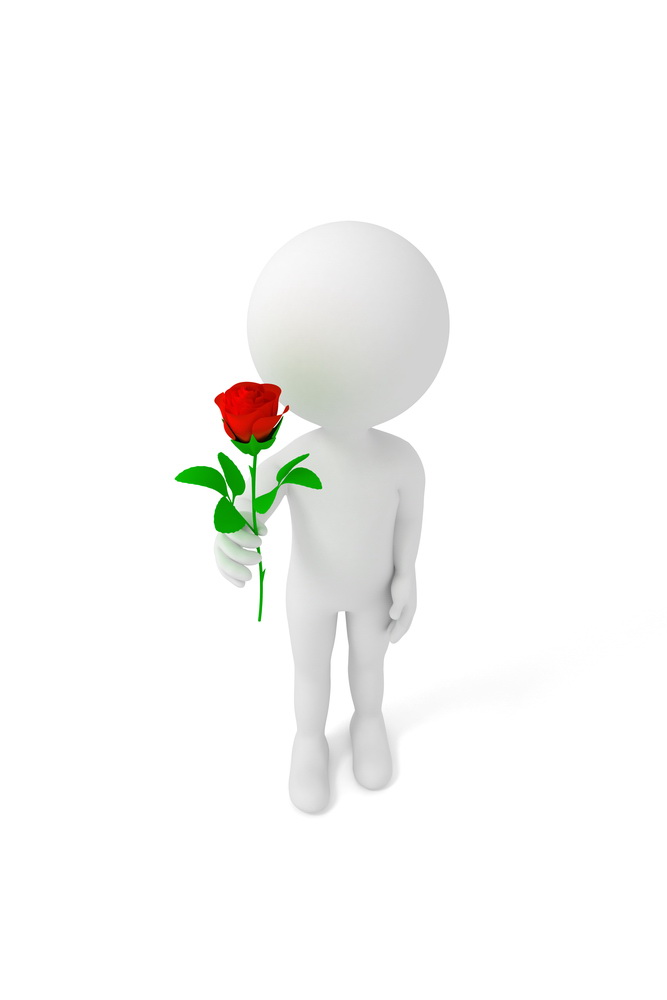 Благодарю за внимание!
Егораева Г.Т., руководитель департамента методологии АНО НЦИО, Москва
Литература
ФИПИ Образцы контрольных измерительных материалов для раздела «Говорение» в Государственной итоговой аттестации по русскому языку. М., 2017
Нечаева О. А. Функционально-смысловые типы речи: описание, повествование, рассуждение. — Улан-Удэ, 1974.
Материалы сайта http://licey.net
Егораева Г.Т. ОГЭ Тренажёр: подготовка к устной части. Раздел «Говорение». – М., 2018
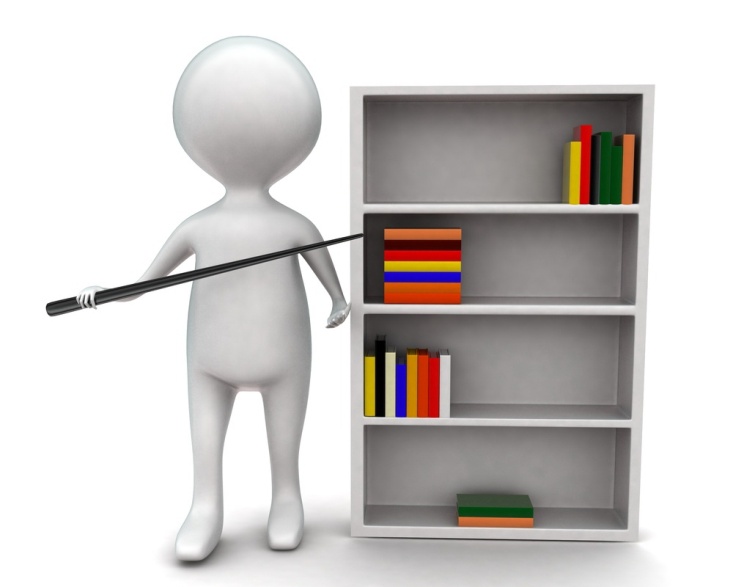